Medienwelten unserer Schülerinnen und Schüler
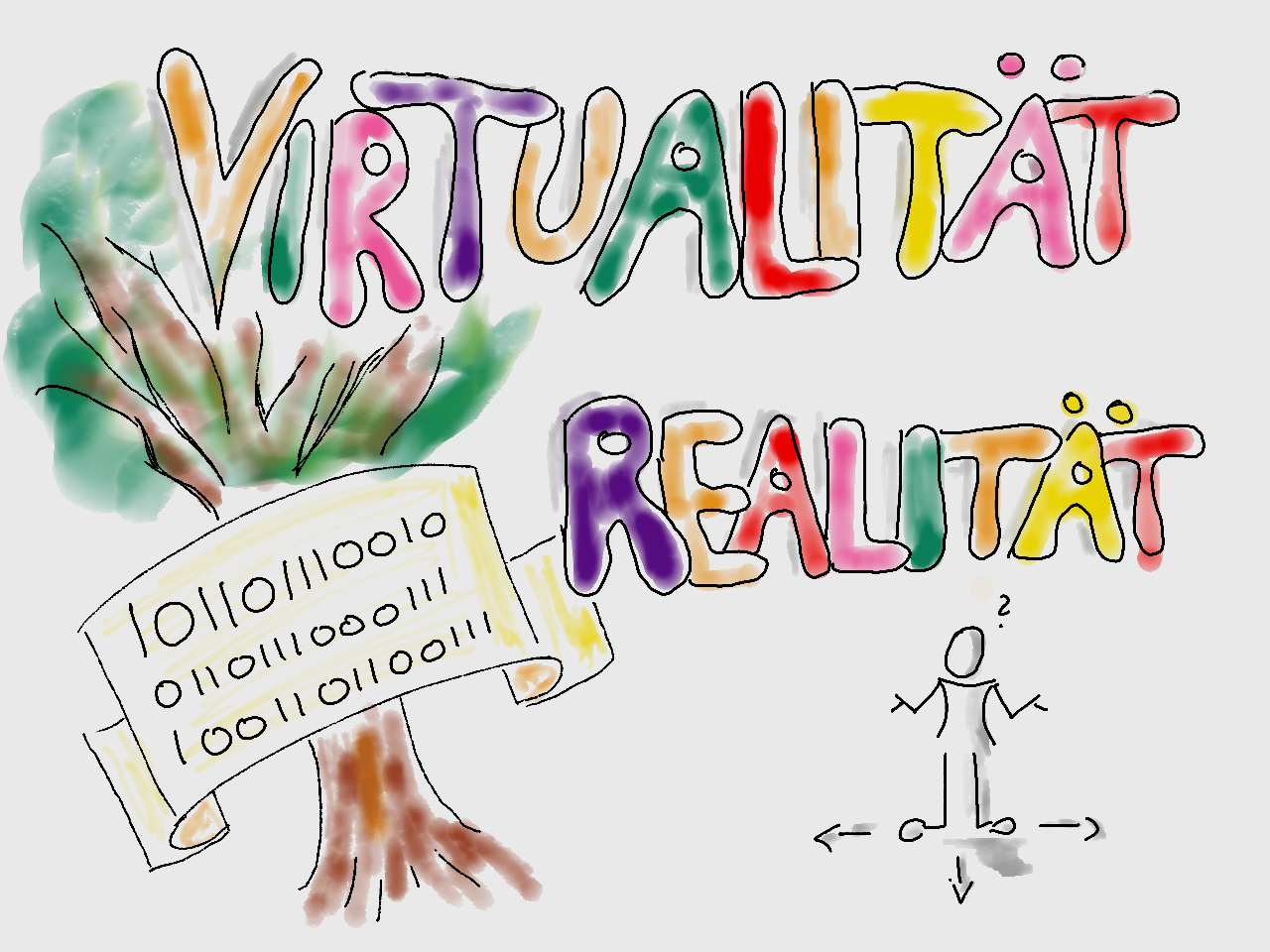 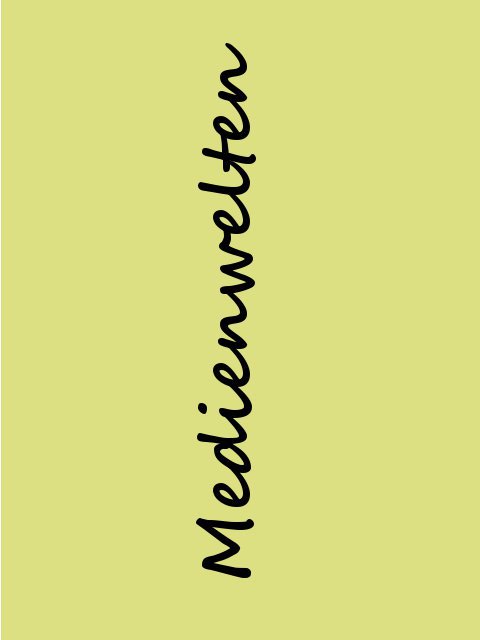 Etwas neues entsteht Internet
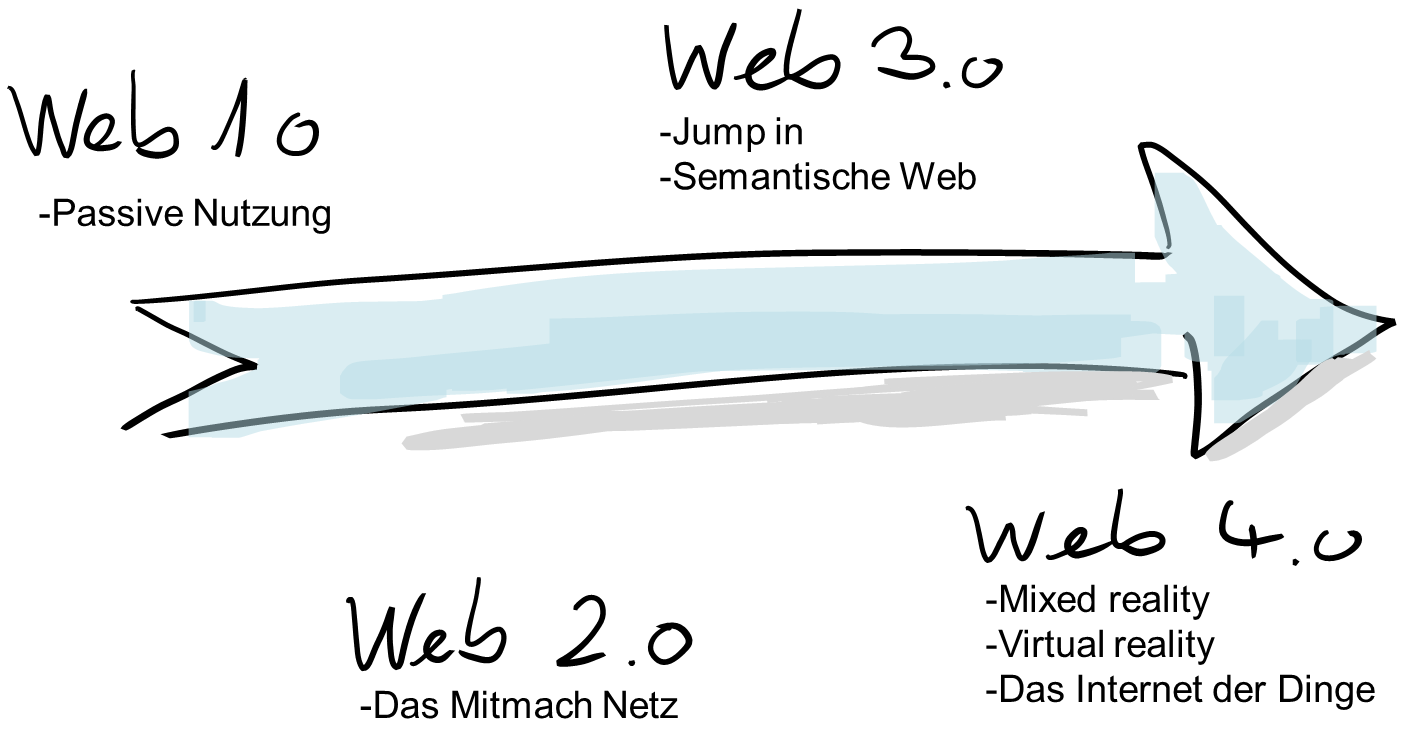 Etwas neues entsteht Industrie
1.0 Dampfmaschine
2.0 Fließband
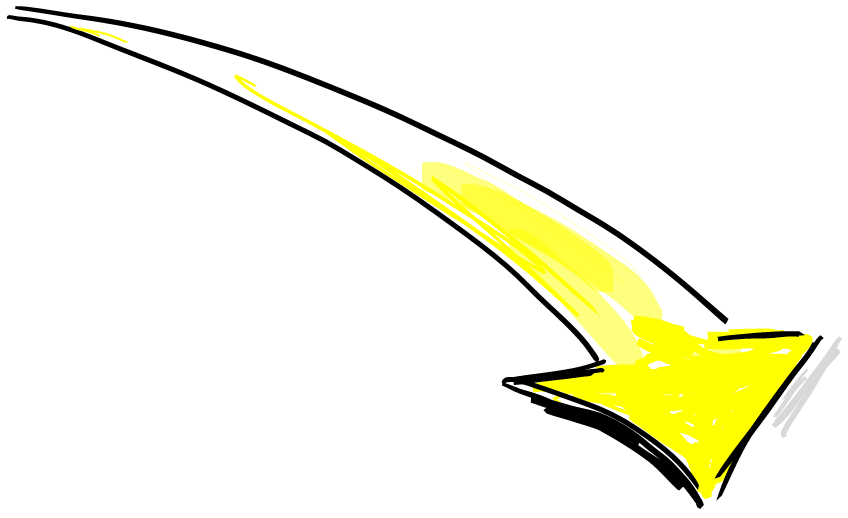 3.0 Computer
4.0 Roboter
5.0 Algorithmen ???
http://www.spiegel.de/fotostrecke/von-der-industrie-1-0-bis-4-0-fotostrecke-125537-4.html
Etwas neues entstehtJugend – digital natives
Digitale Demenz
Wie wir uns und unsere
Kinder um den Verstand
bringen


MANFRED SPITZER
Digitale Hysterie
Warum Computer unsere 
Weder dumm noch krank machen

GEORG MILZNER
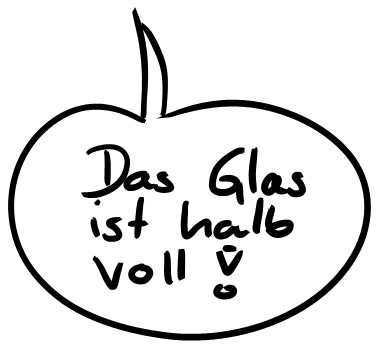 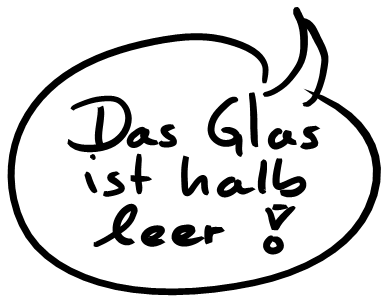 360 Grad Videos
Der Erfahrungsraum ändert sichund erweitert sich
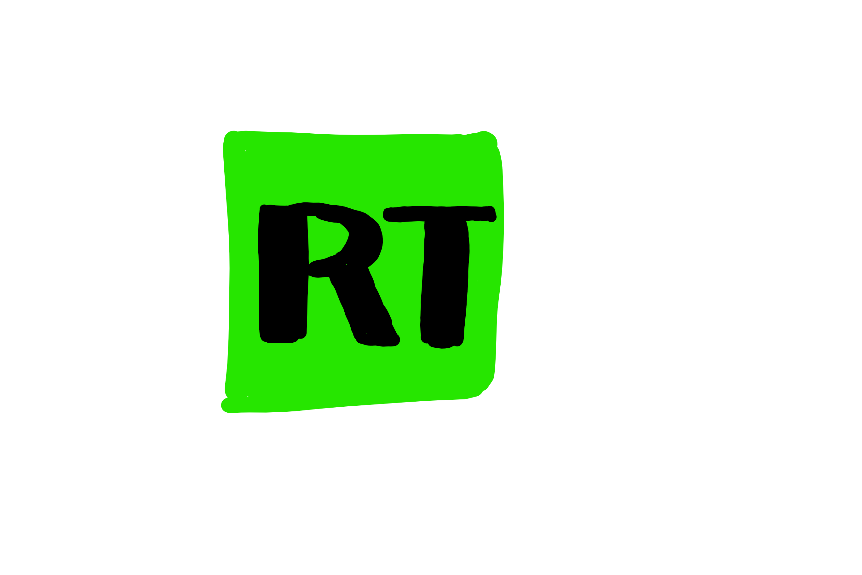 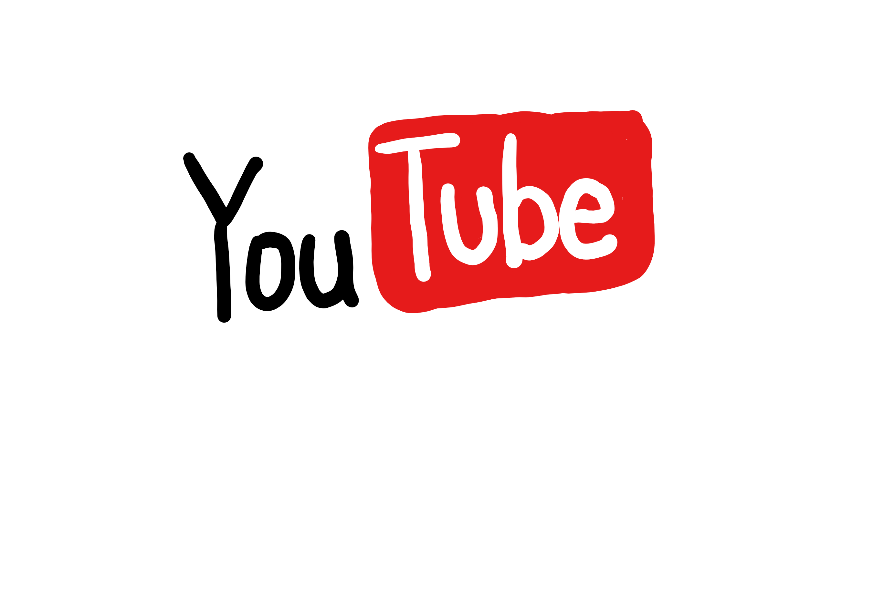 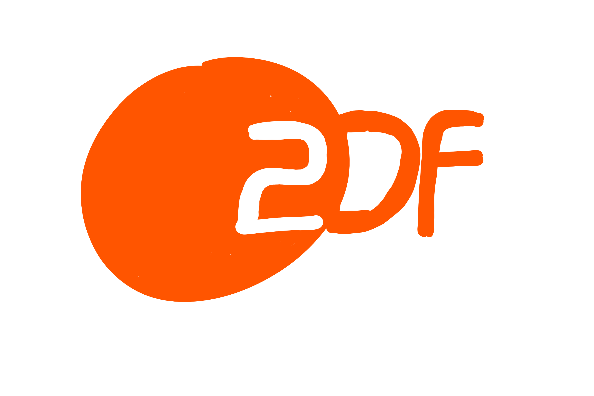 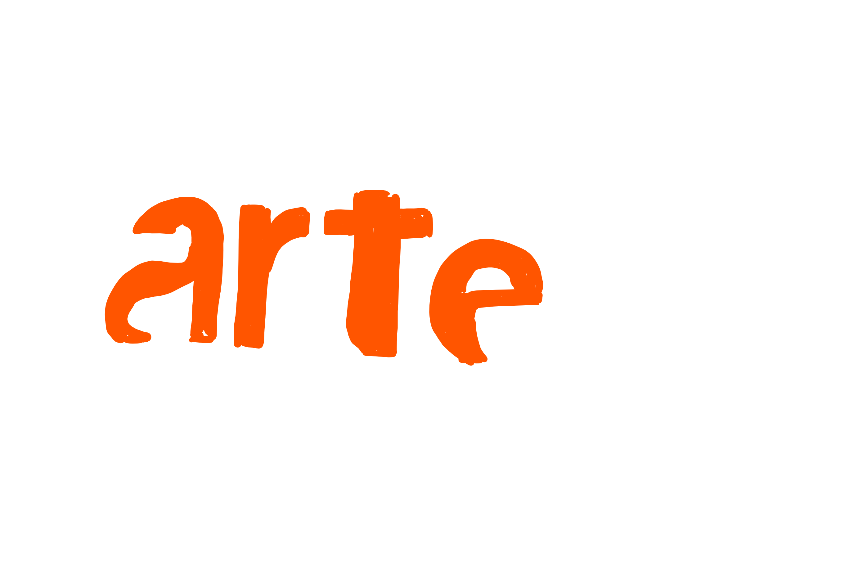 z.B. Follow the blue ball
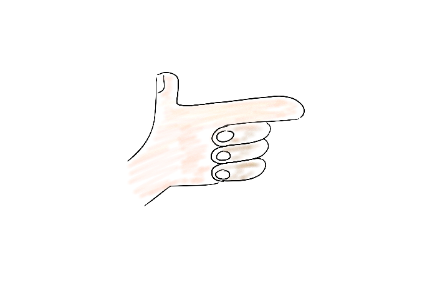 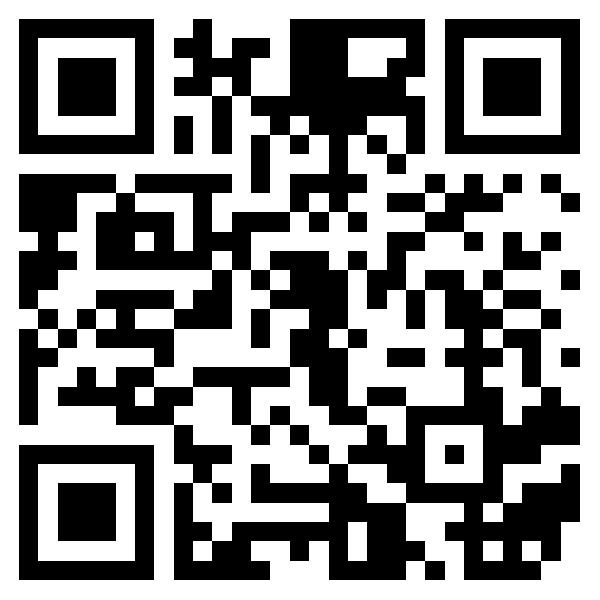 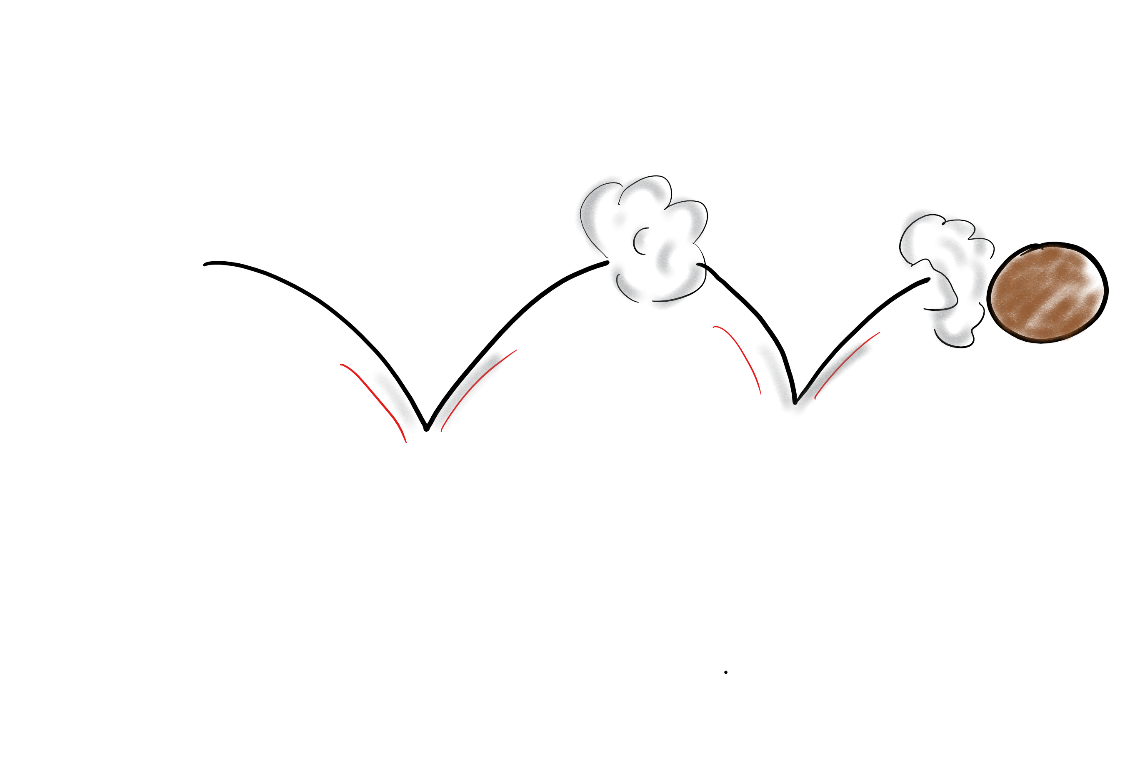 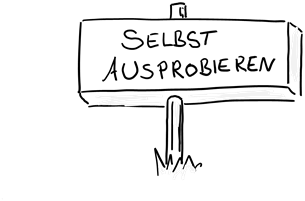 5
https://www.youtube.com/watch?v=EBwUUZRvR0g
Wearables
Der Erfahrungsraum ändert sichund erweitert sich
Telefon
Kamera
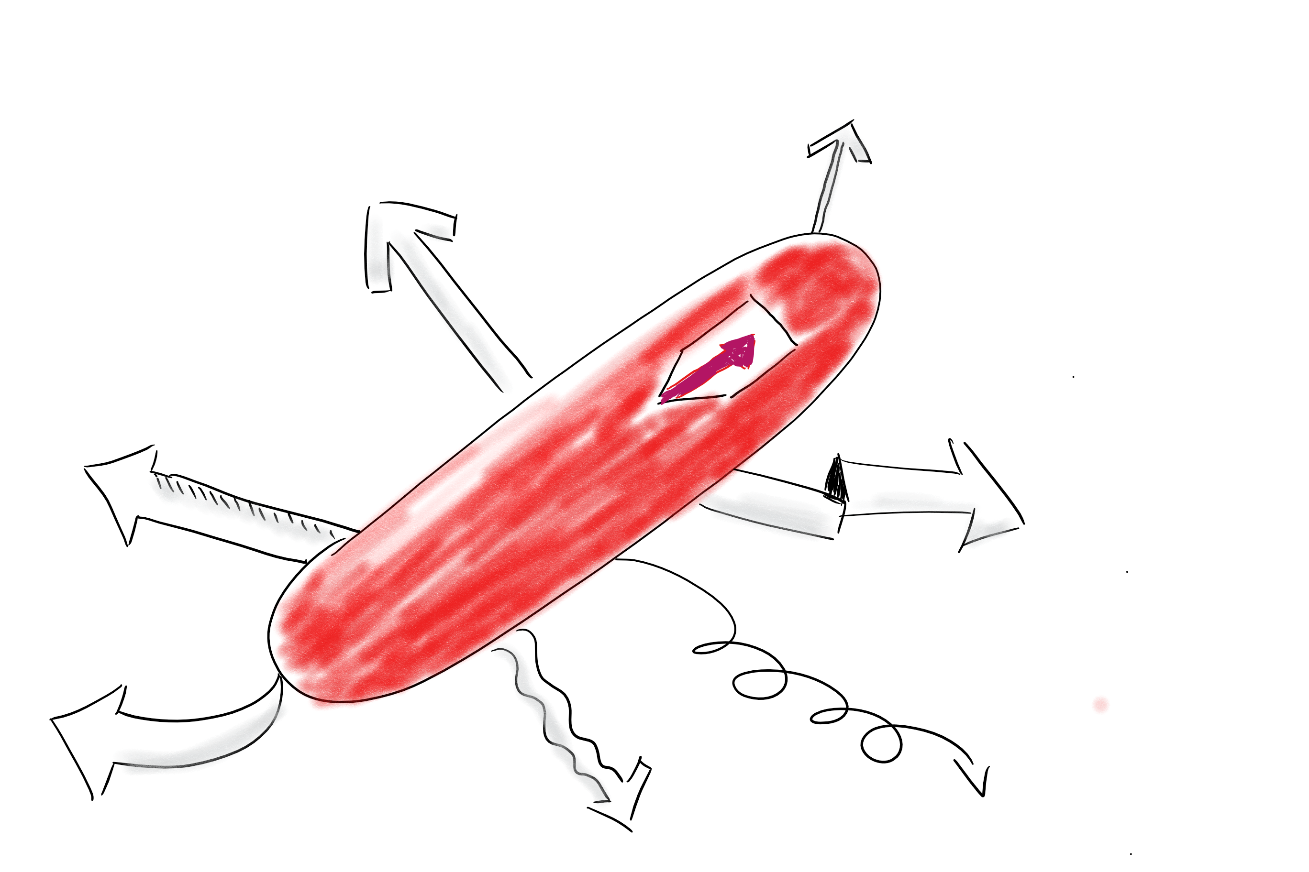 Social Media
Navigation
Notizbuch
…?!
Kalender
https://www.youtube.com/watch?v=JSnB06um5r4
Augmented Reality
Der Erfahrungsraum ändert sich und erweitert sich
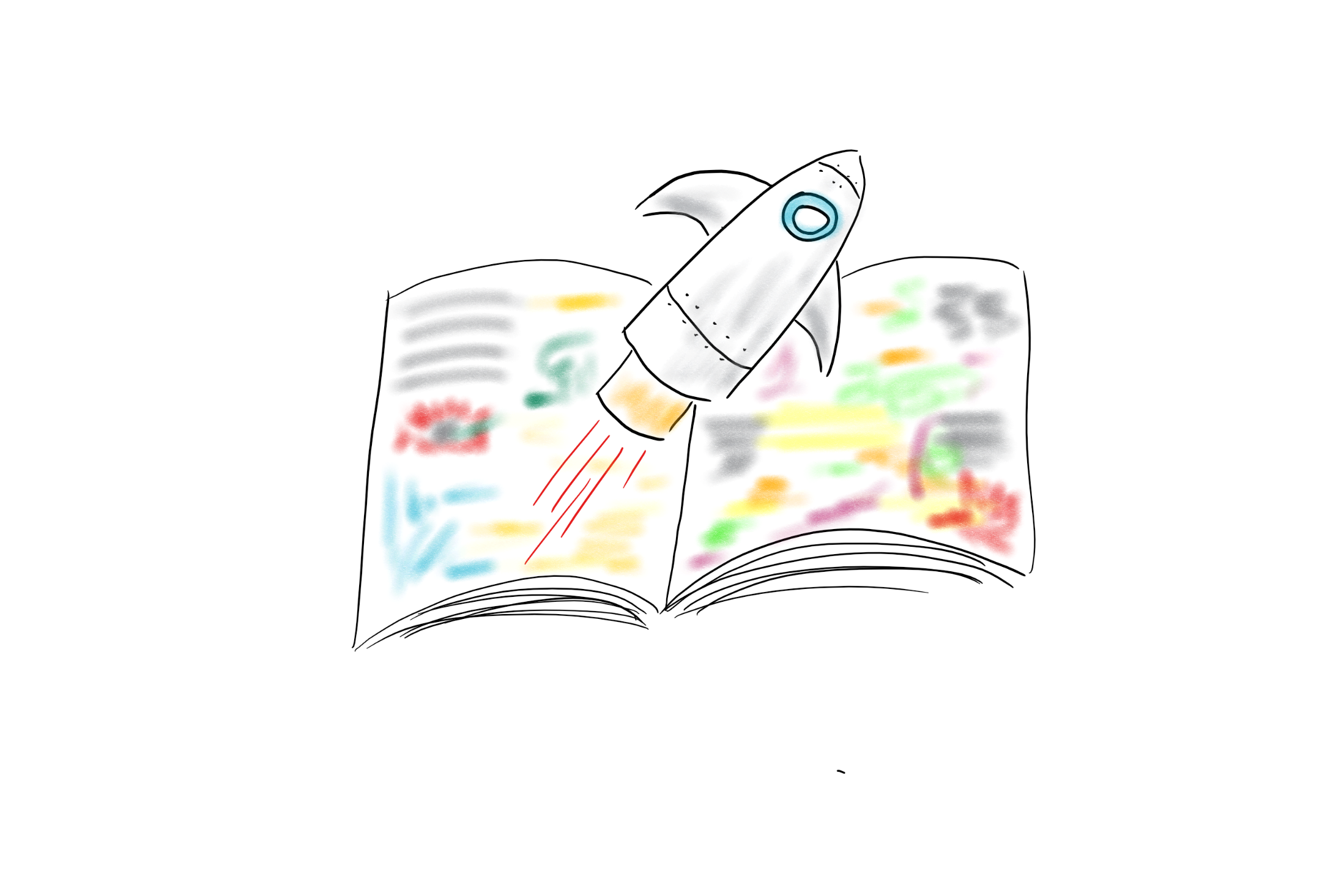 https://www.youtube.com/watch?v=tluBuQqeIiI
Mixed Reality
Der Erfahrungsraum ändert sichund erweitert sich
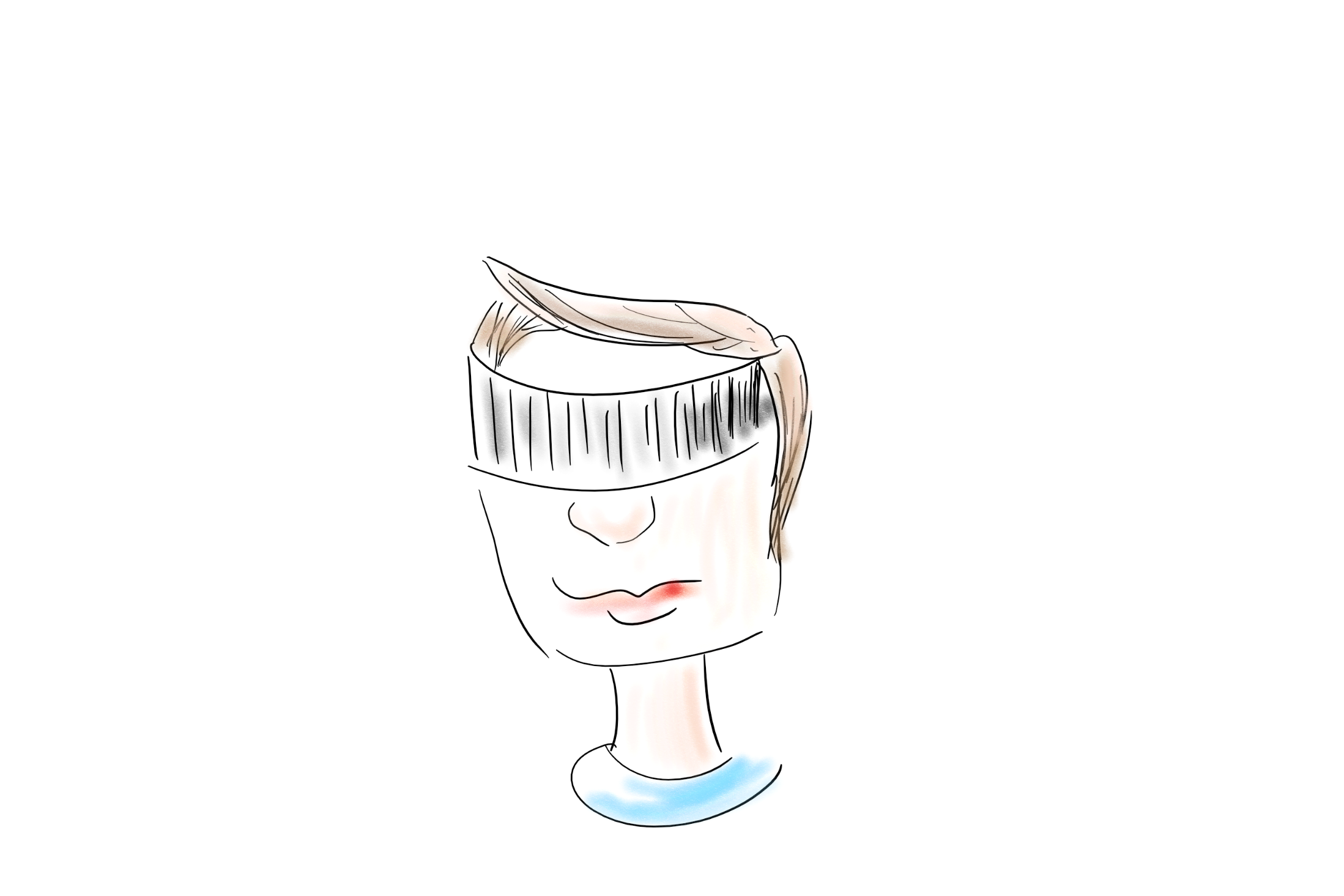 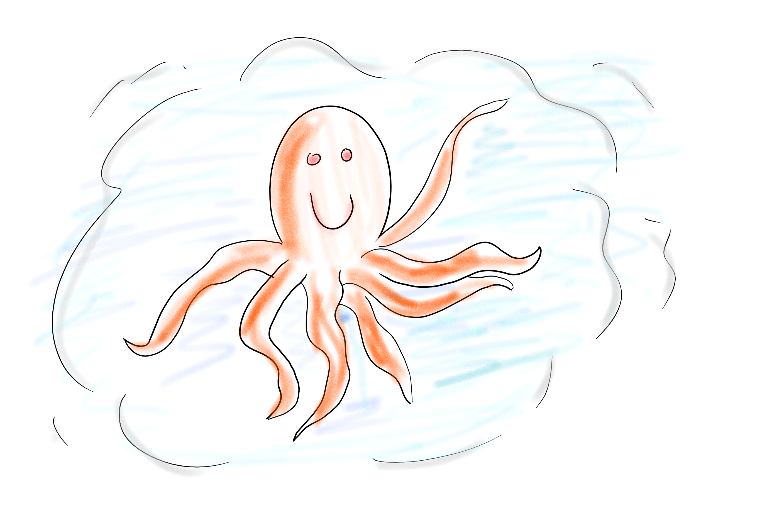 https://youtu.be/d54aGJFxSEo
Der Erfahrungsraum ändert sichund erweitert sich
Vermischung der Realitäten:

Life-Konzert mit einem synthetischen Wesen:

Zielgruppengenaues Design
Den Erwartungen stets anpassbar
Immer jung, ledig, gesund: ideale Projektionsfläche
Welcher Mensch kann da mithalten?
Perspektive: Welche Künstler werden wir sehen? Worin besteht die Kunst? Wer ist Hatsu
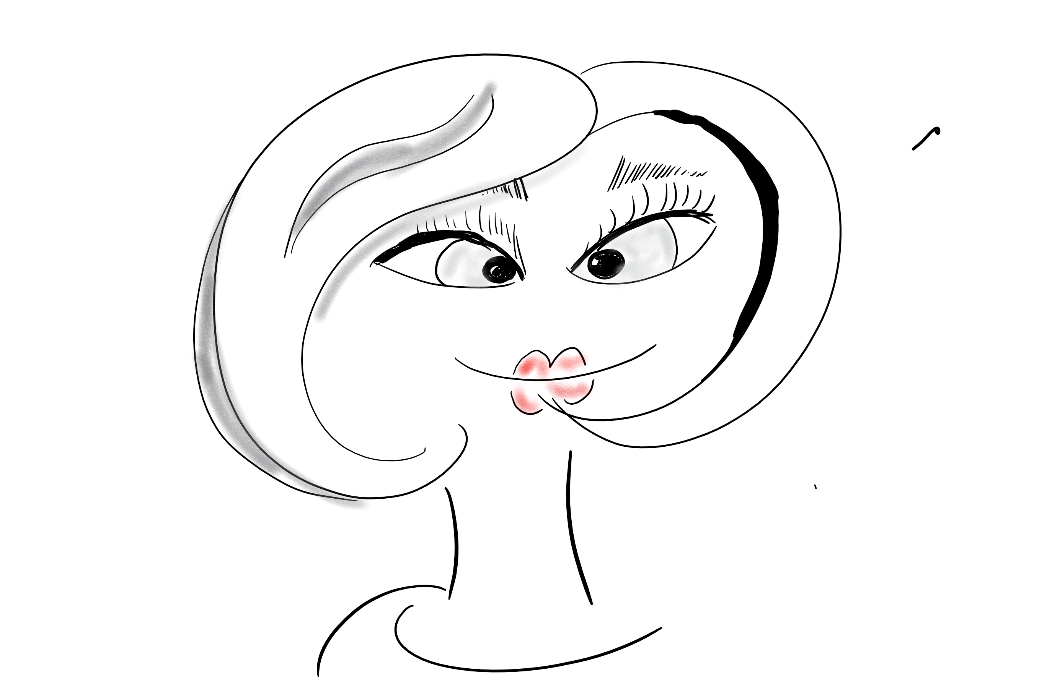 https://www.youtube.com/watch?v=r9N4kUEaMG8
Der Erfahrungsraum ändert sichund erweitert sich
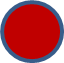 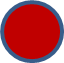 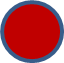 [Speaker Notes: http://www.focus.de/digital/internet/wird-2016-das-jahr-der-chatbots-wir-werden-bald-jeden-tag-mit-robotern-chatten-und-werden-es-lieben_id_5426892.html]
Der Erfahrungsraum ändert sichIn welcher Welt lebe ich?
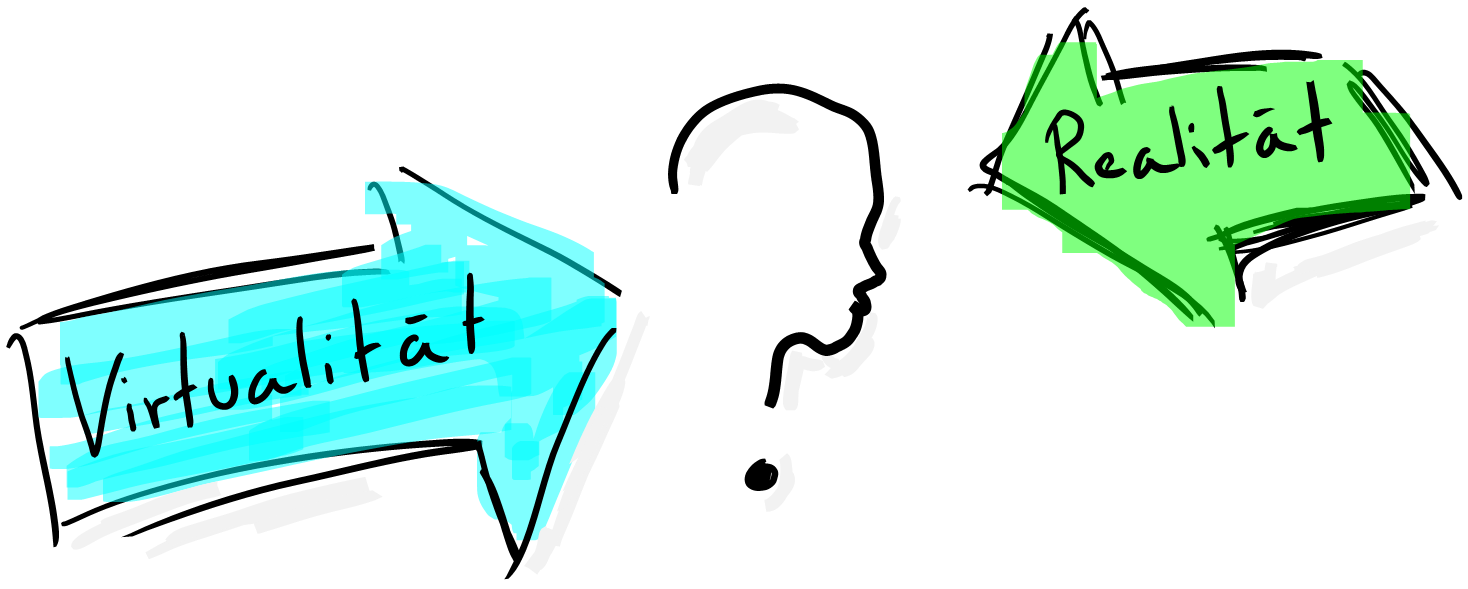 Was wir glauben bestimmt unser Weltbild
Der Erfahrungsraum ändert sichWirklichkeit – Keine Konstante
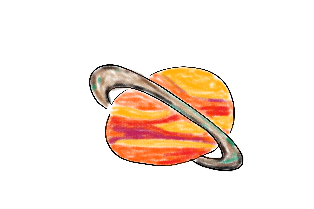 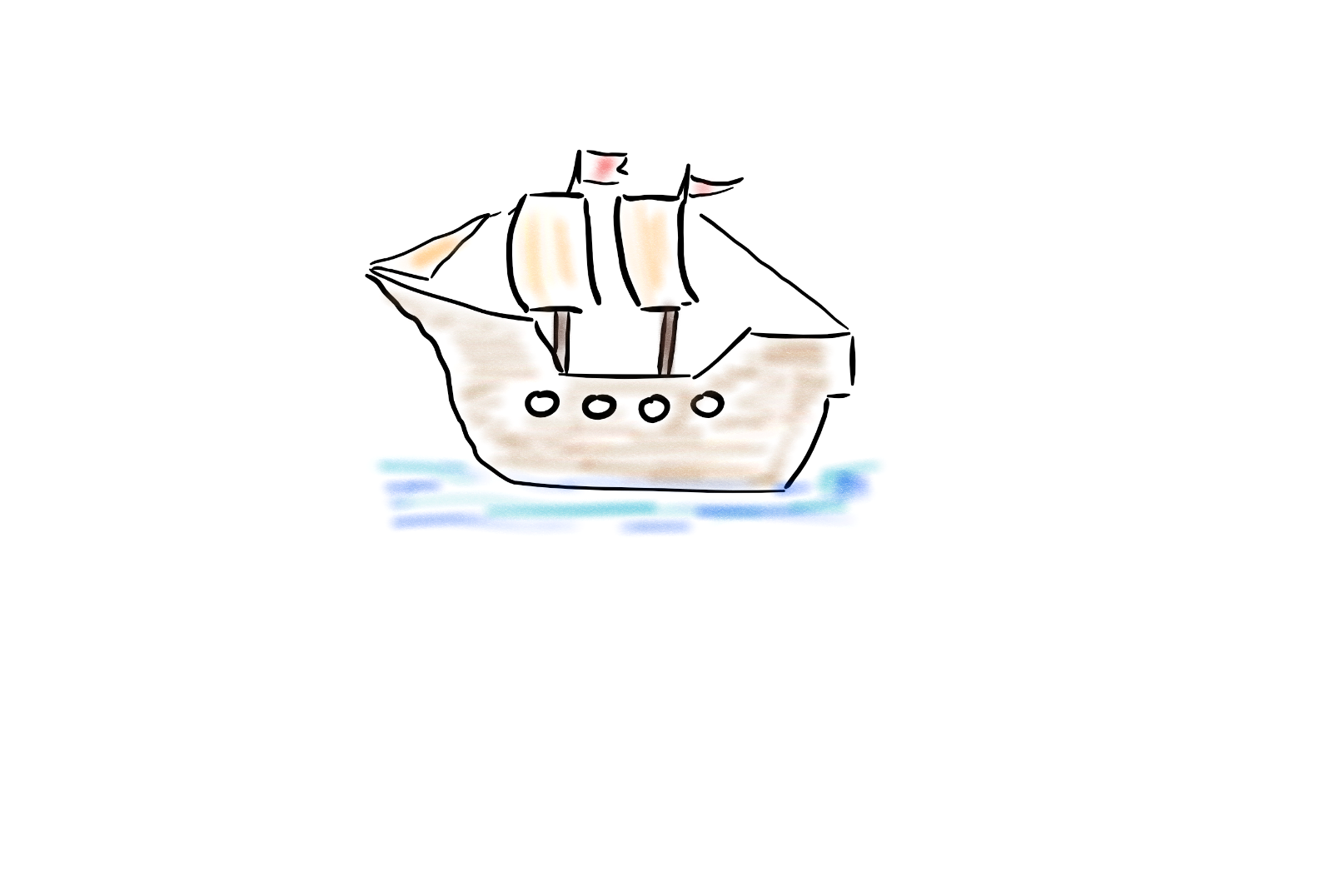 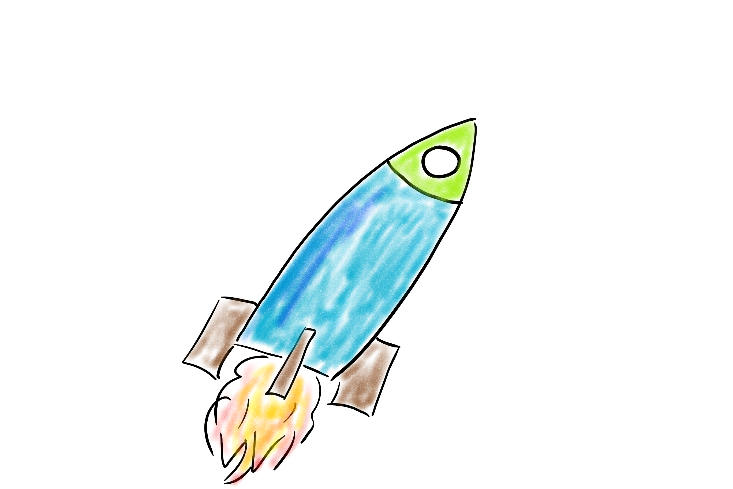 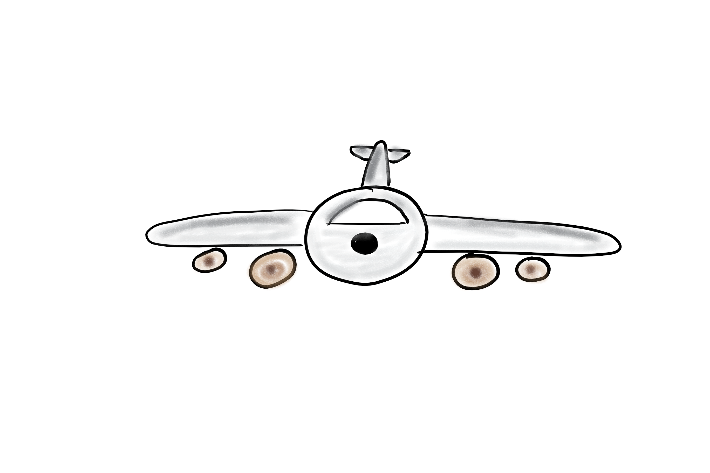 Der Erfahrungsraum ändert sich Wirklichkeit – Keine Konstante
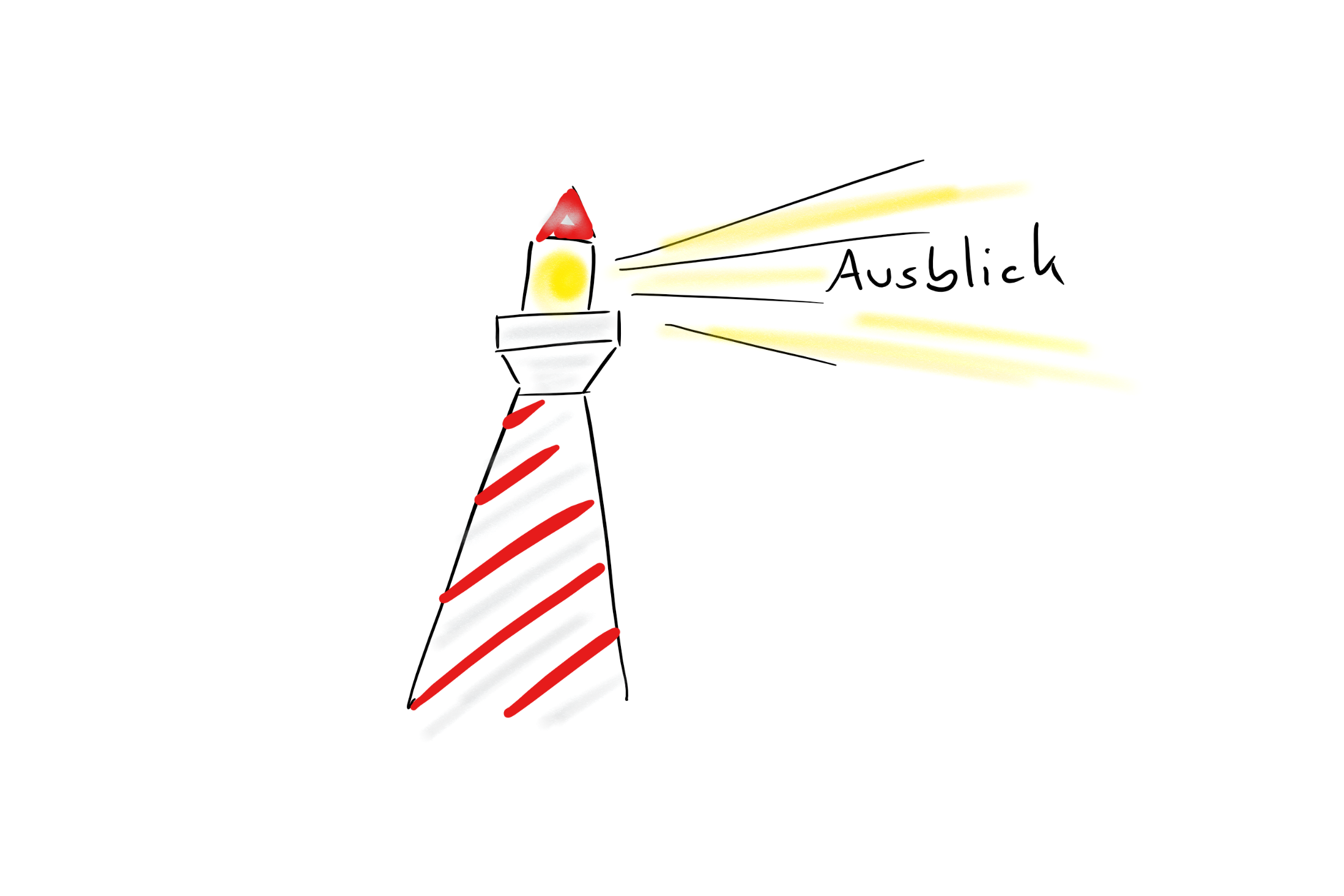 Zukunftsvision des Filmemachers
KEIICHI MATSUDA
Der Erfahrungsraum ändert sichIn welcher Welt lebe ich?
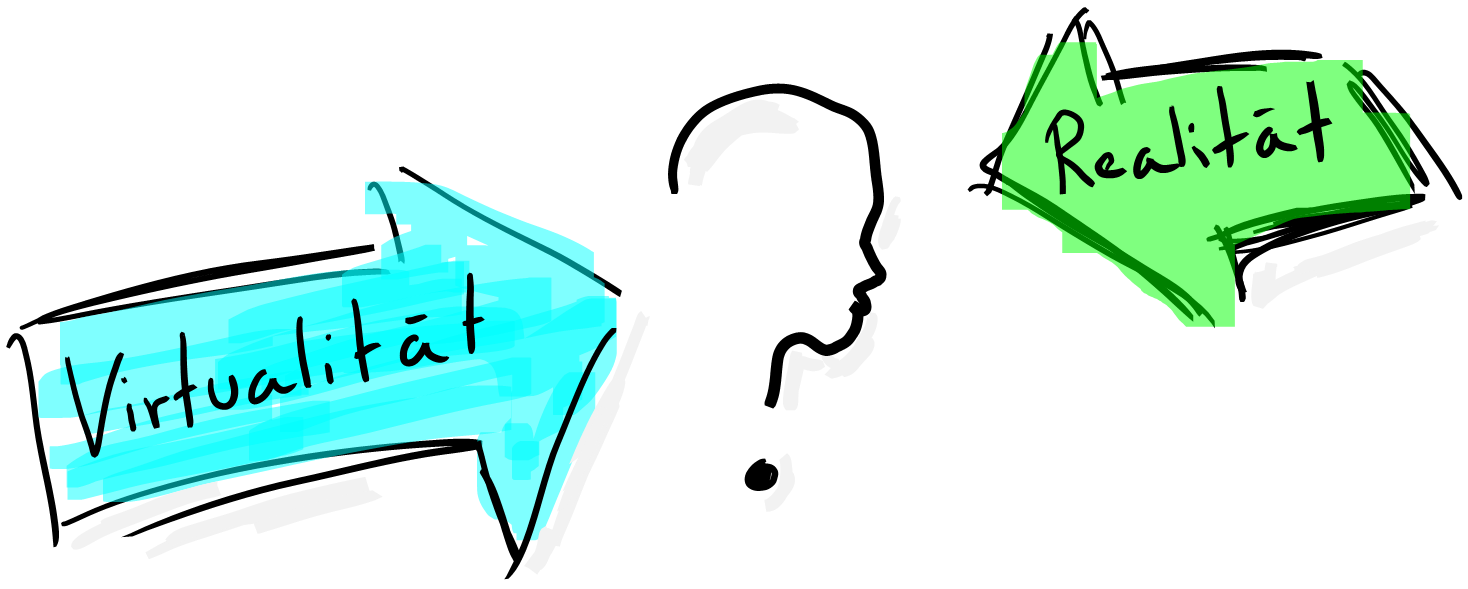 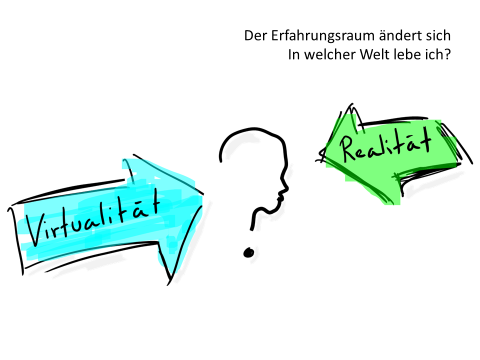 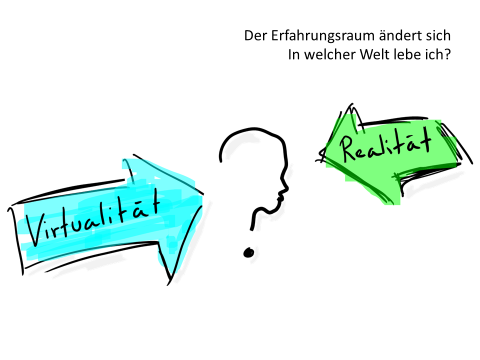 Doch keine Gegensätze?
Unterricht konkretGoogle Expeditions
Mein Guckkasten
Cardboards im Unterricht selbst herstellen
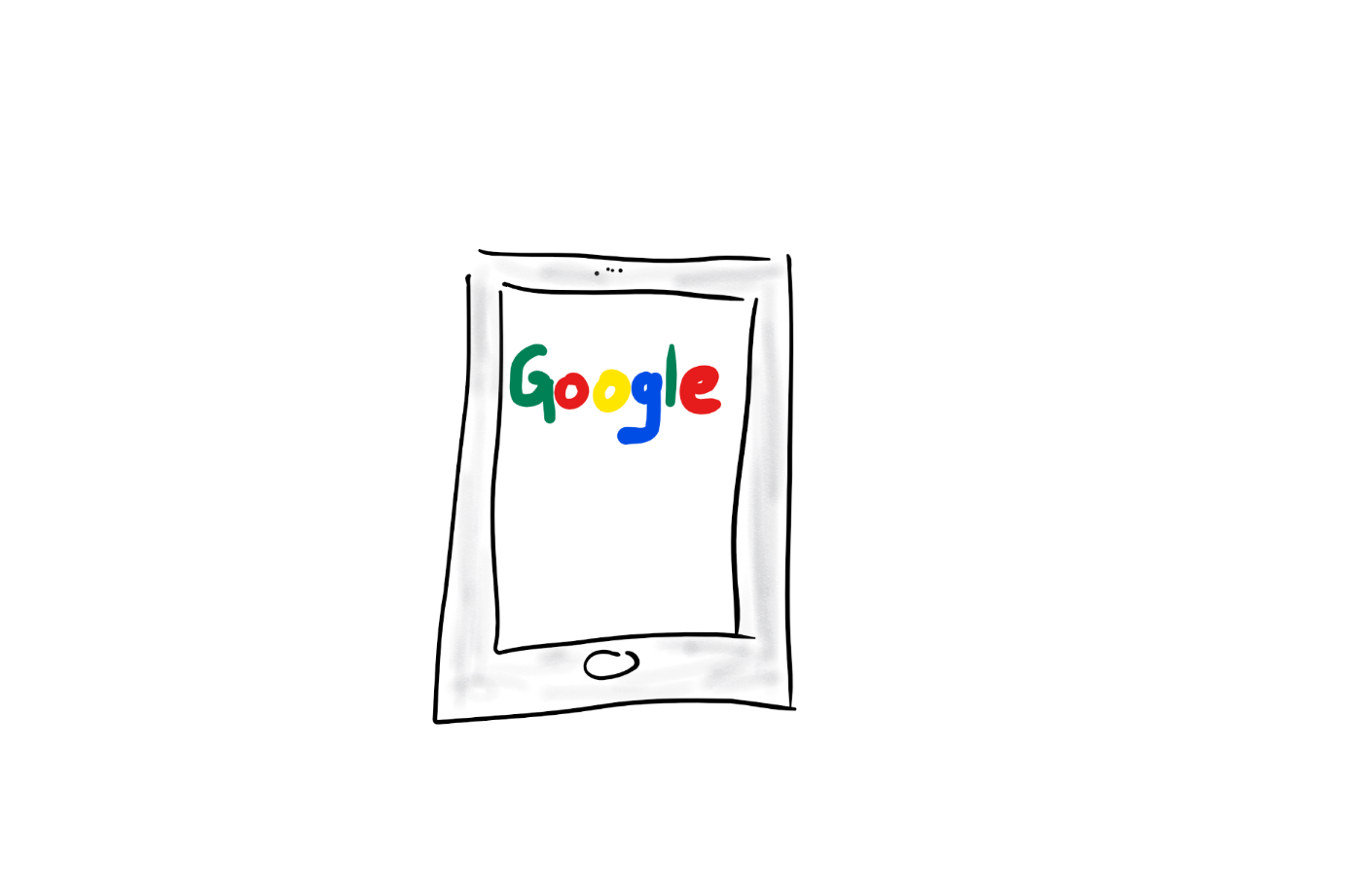 Google Zukunftswerkstatt/ Stiftung Lesen
360° Aufnahmen im Unterricht